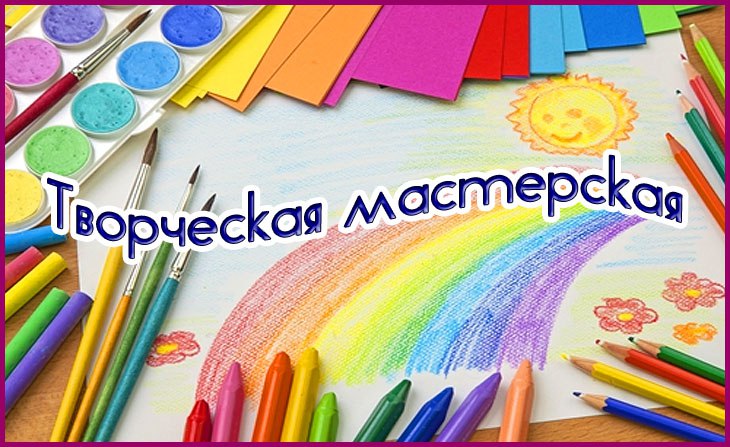 СЕКРЕТЫ МАСТЕРОВ
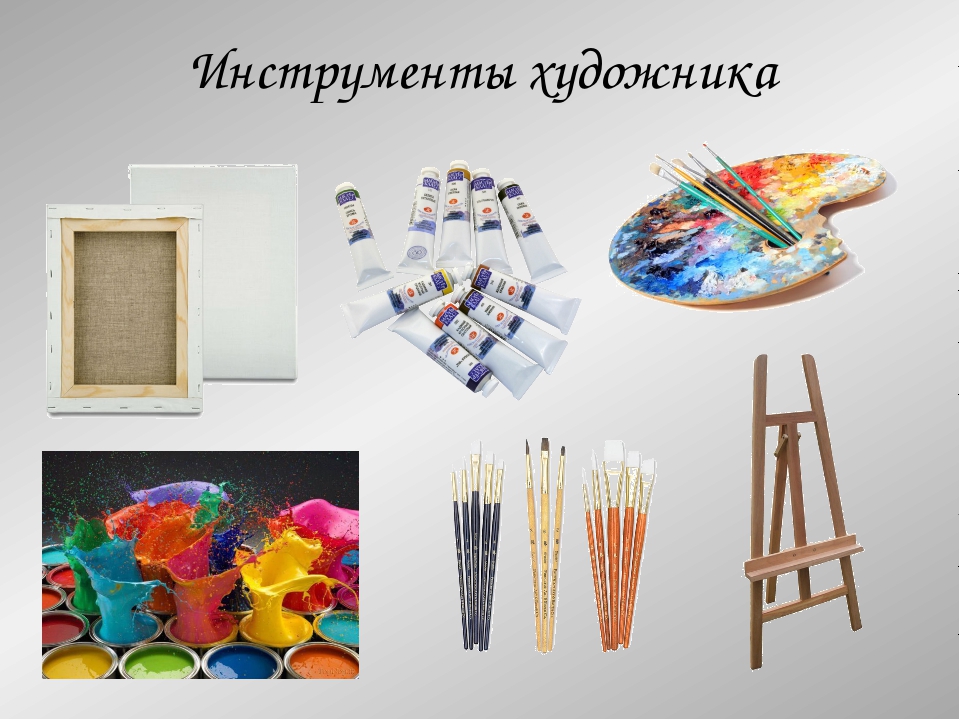 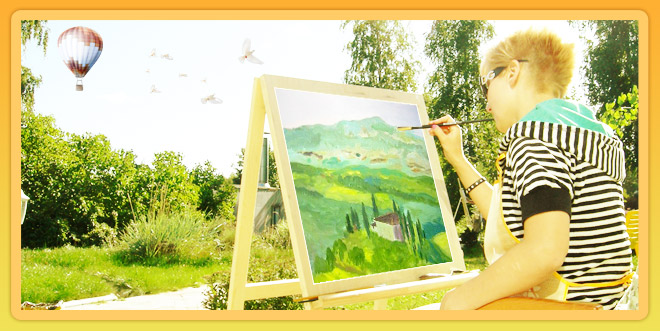 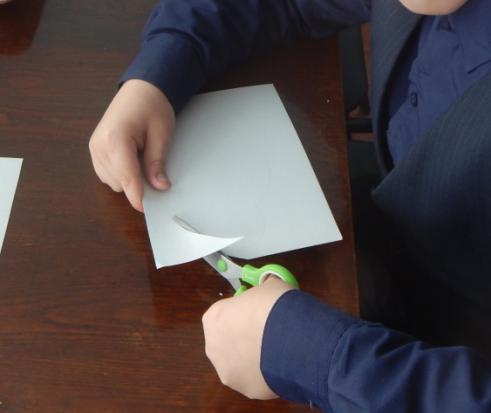 1
2
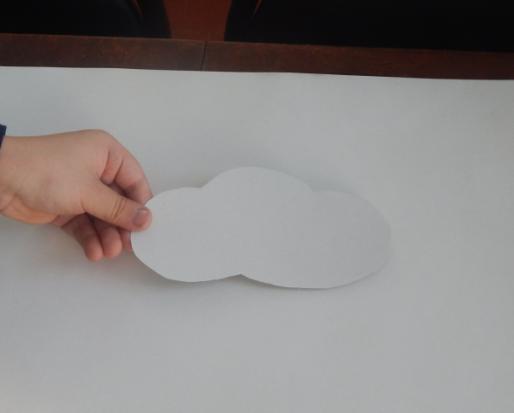 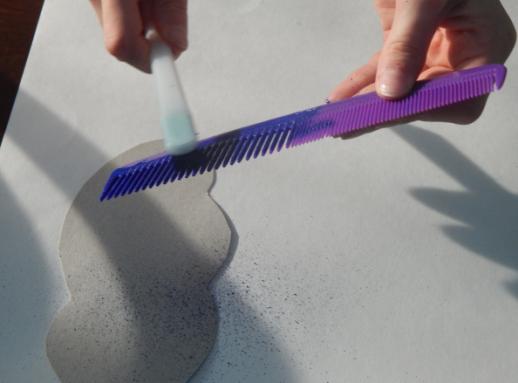 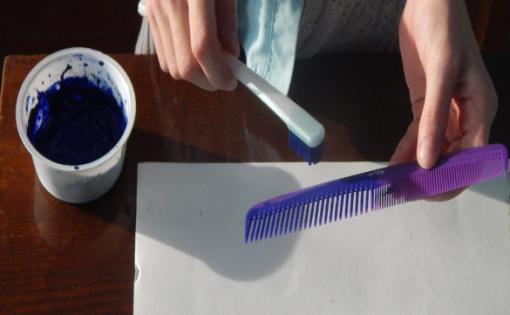 3
4
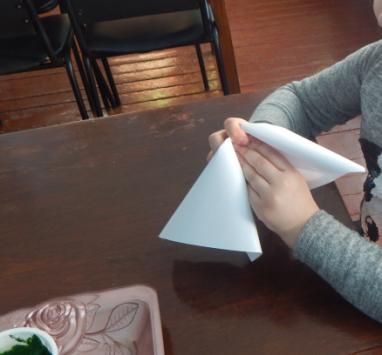 1
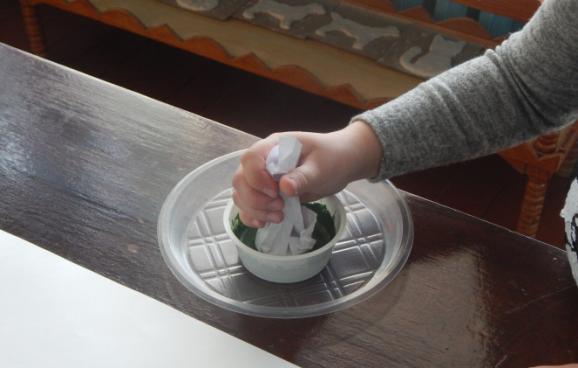 2
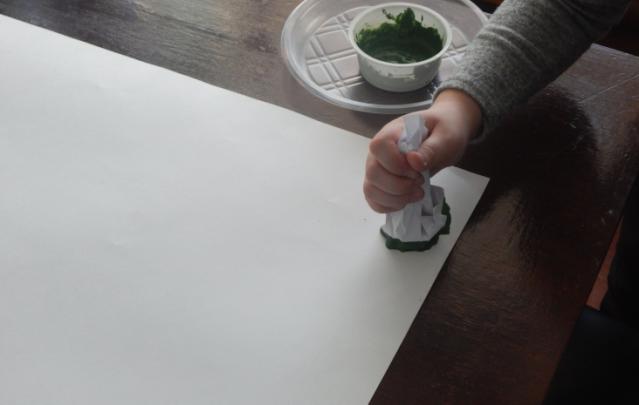 3
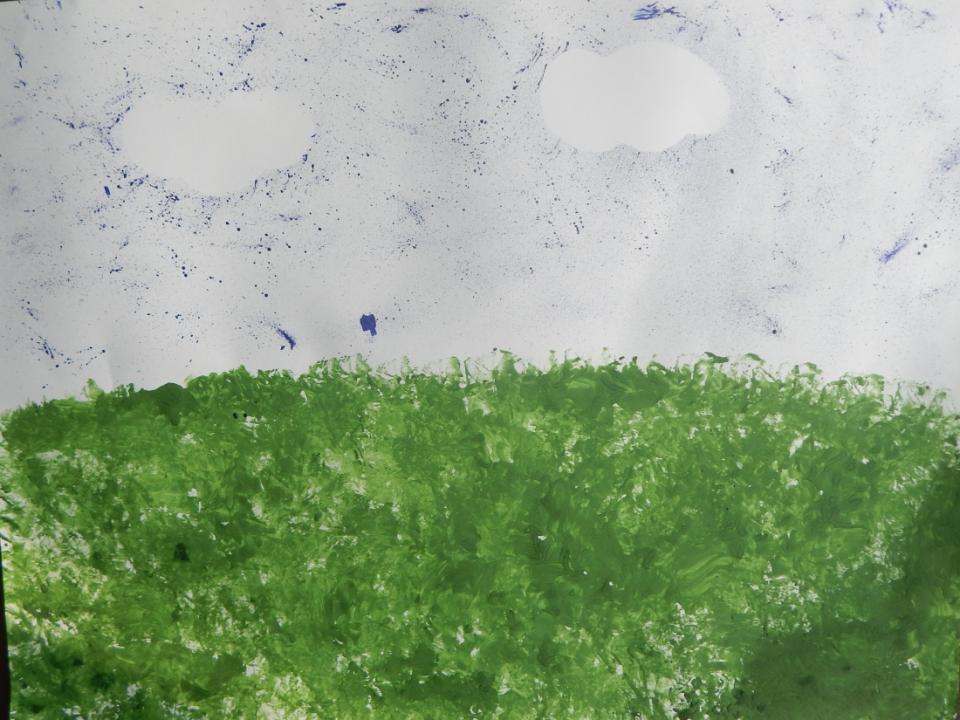 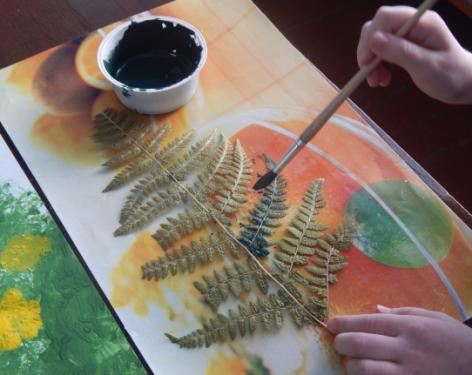 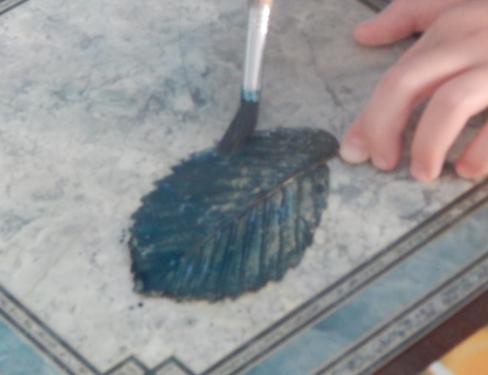 1
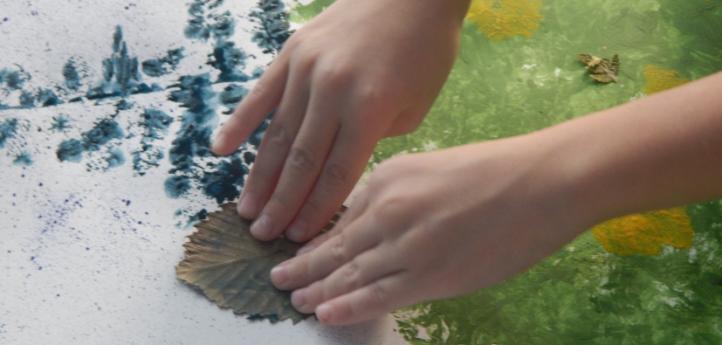 2
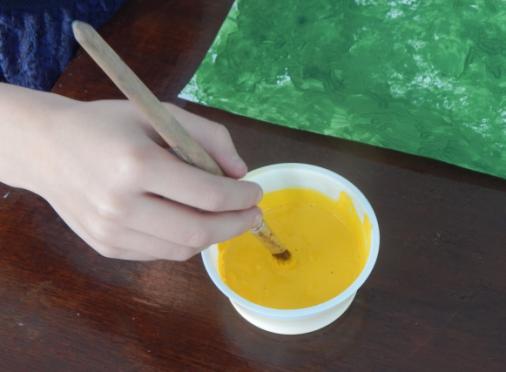 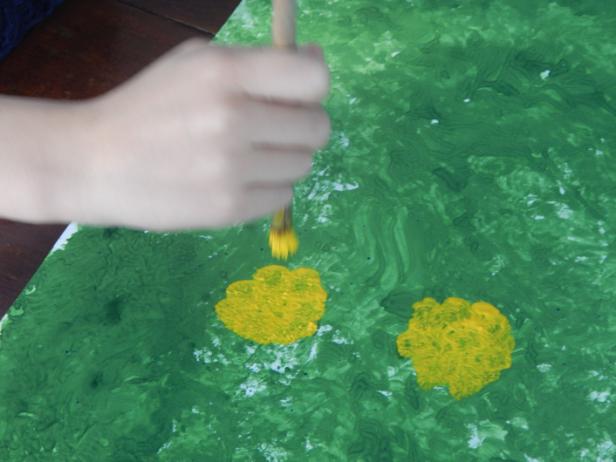 1
2
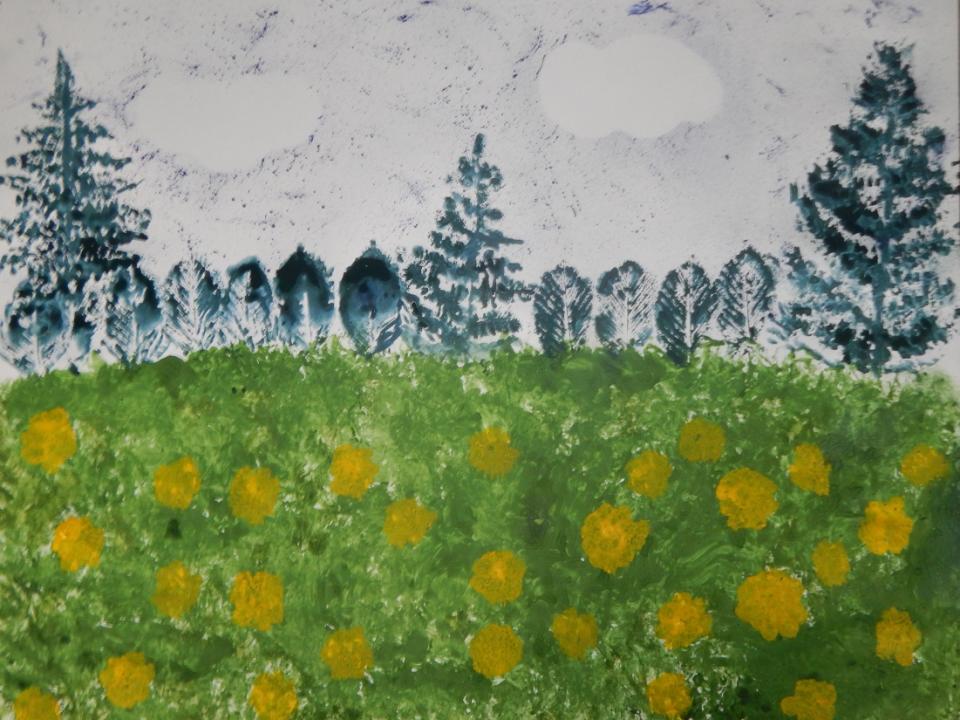 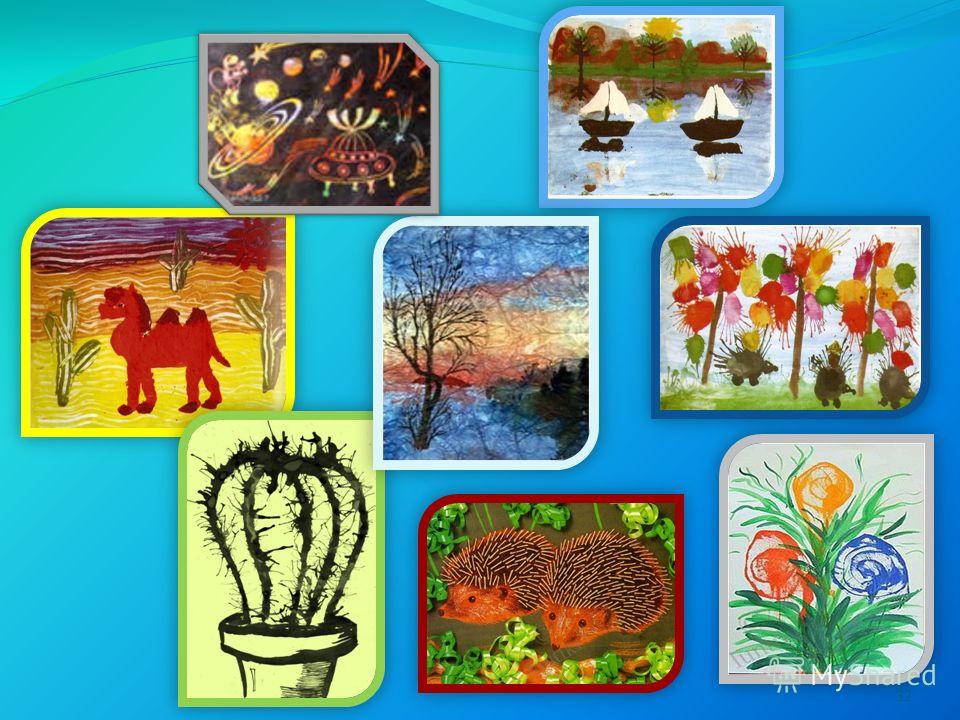 счастье
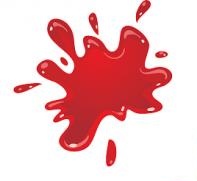 спокойствие
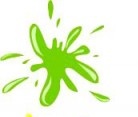 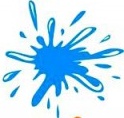 грусть
уныние
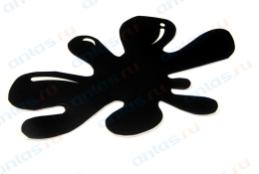 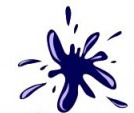 тревожность
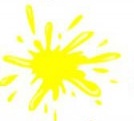 радость